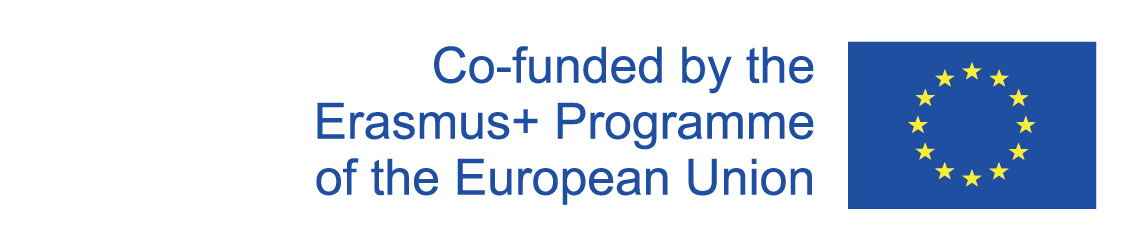 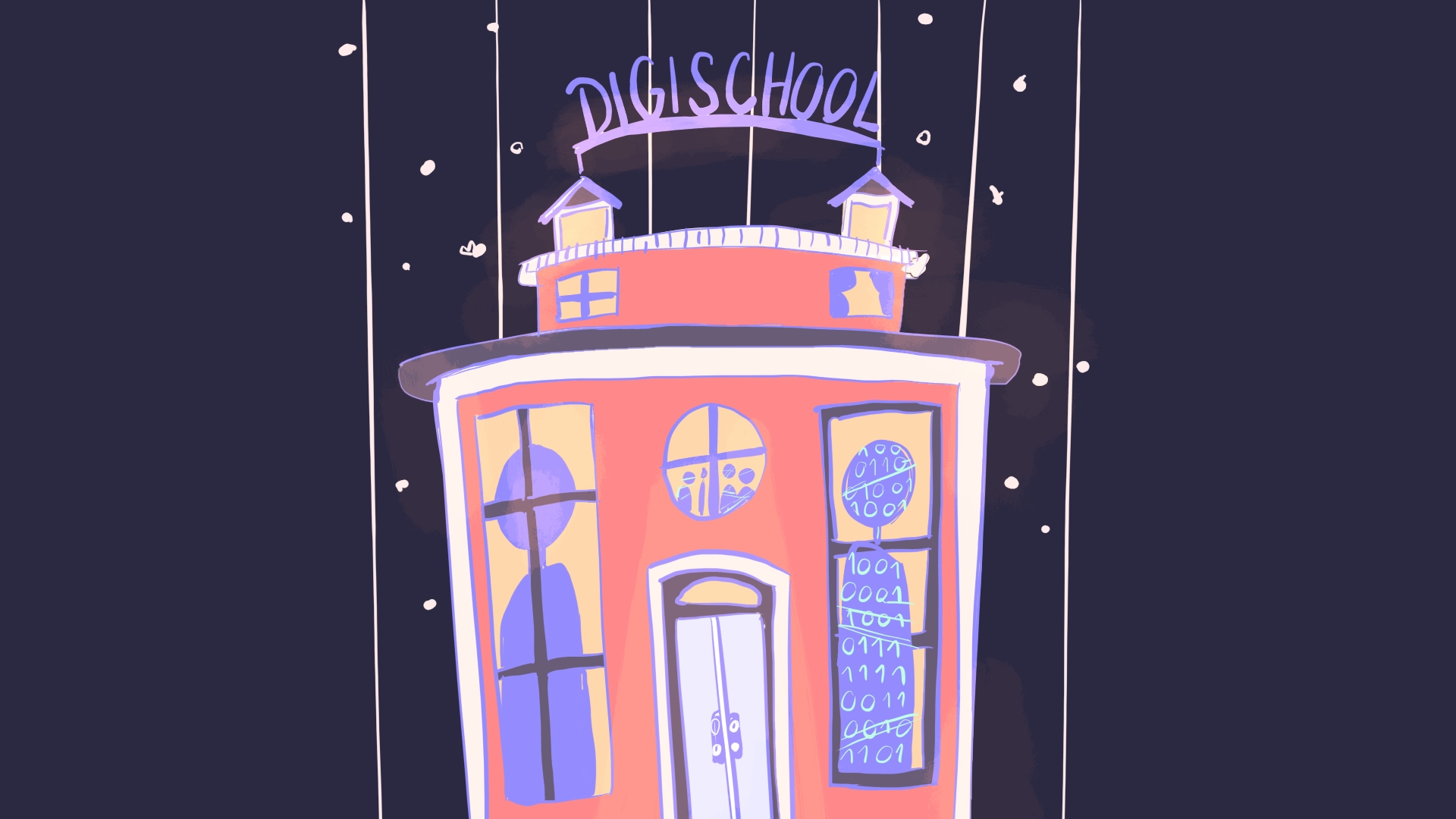 Digi School EconomicsDemand
2020-1-SK01-KA226-SCH-094350
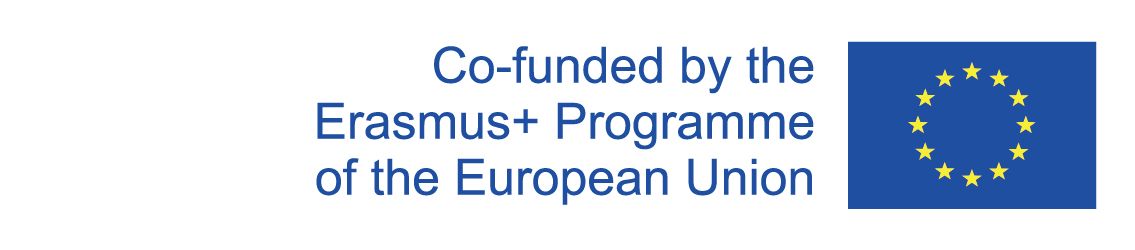 Subject: Economics
Specification: Economics
Age group: 16-19
Lesson: 45 min
2020-1-SK01-KA226-SCH-094350
2
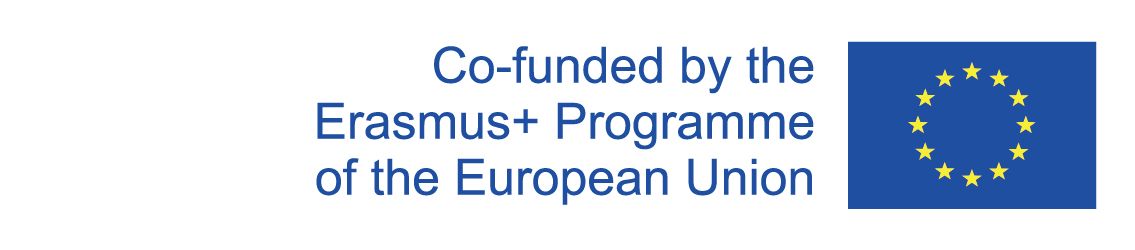 CONTENTS:
01
Demand
02
Factors Influencing the Demand
Demand Curve
03
Shifts of the Demand Curve
04
05
Teaching Materials
2020-1-SK01-KA226-SCH-094350
3
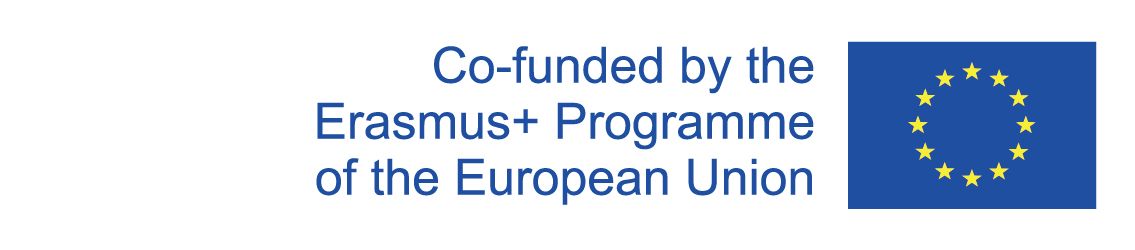 price
1
demand
quantity
Demand
2020-1-SK01-KA226-SCH-094350
4
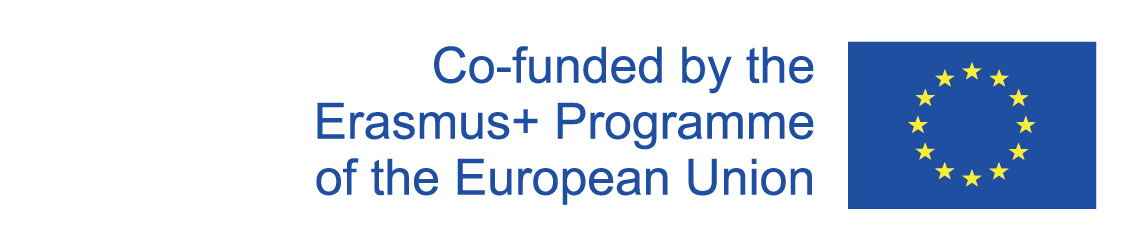 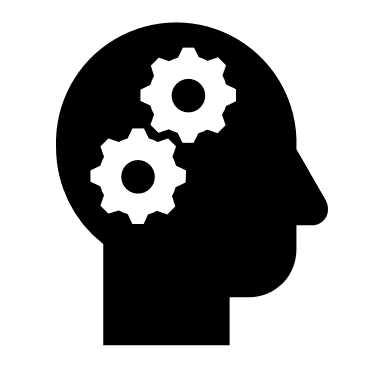 Demand
the quantity of goods the buyers are willing to buy for a certain price 
the relationship between the demanded quantity and the price
the increase in price causes the decrease in quantity of the required goods 
the decrease in prices means the rise of the required quantity
2020-1-SK01-KA226-SCH-094350
5
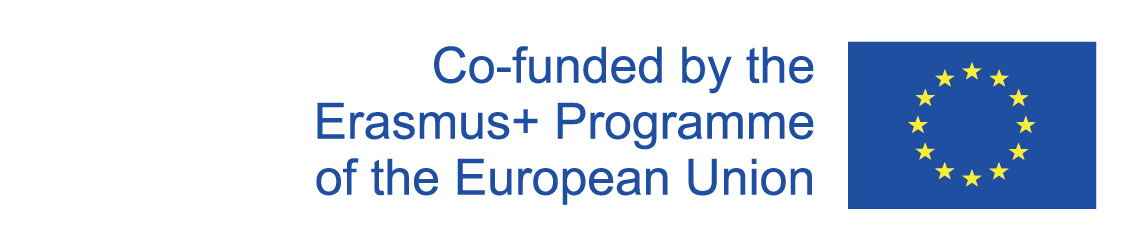 D
E
M
A
ND
2020-1-SK01-KA226-SCH-094350
6
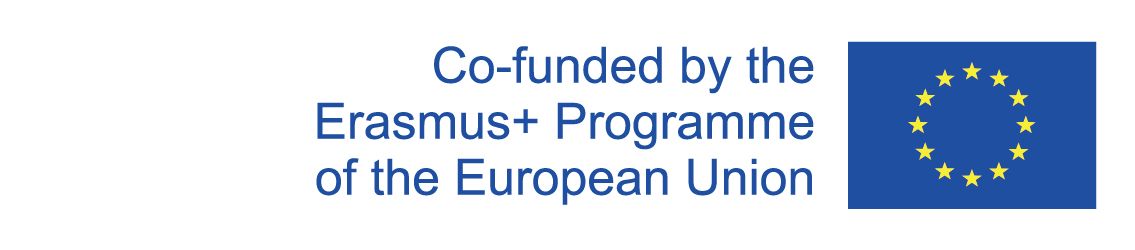 2
Factors Influencing the Demand
Exercises
2020-1-SK01-KA226-SCH-094350
7
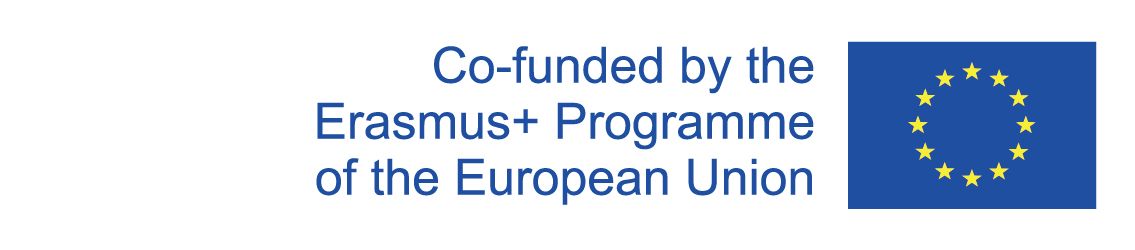 3
Demand Curve
2020-1-SK01-KA226-SCH-094350
8
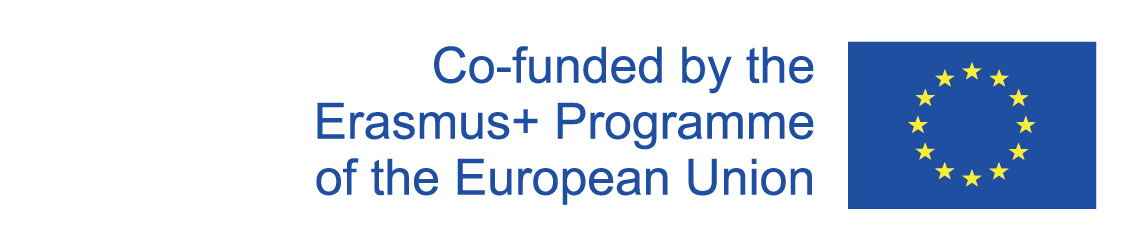 Buying smaller quantities of the goods at a higher price
Demand curve

decreasing
law of demand
price
D
10


 6


 2
Buying larger quantities of the goods at a lower price
quantity
4      5                     10
2020-1-SK01-KA226-SCH-094350
9
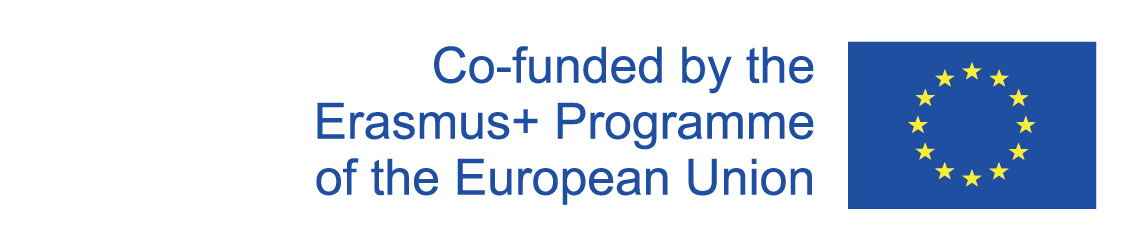 4
Shifts of the Demand Curve
2020-1-SK01-KA226-SCH-094350
10
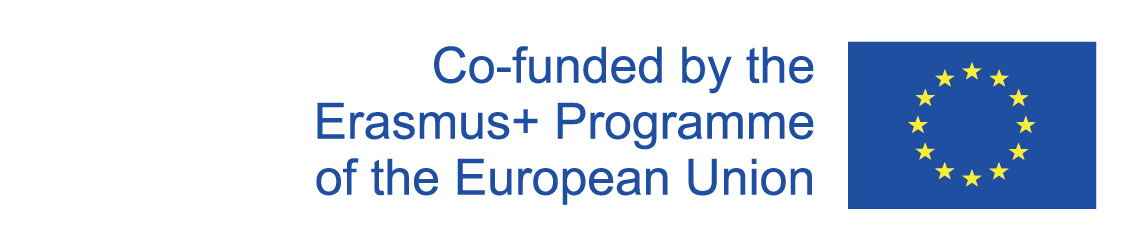 D1 – decrease in demand (lower household income, market reduction, lowering the prices of substitute goods, etc.)

D2 – increase in demand (higher household income, market growth, increase in the price of substitute goods, etc.)
D2
D
price
D1
10


 6


 2
quantity
4      5                     10
2020-1-SK01-KA226-SCH-094350
11
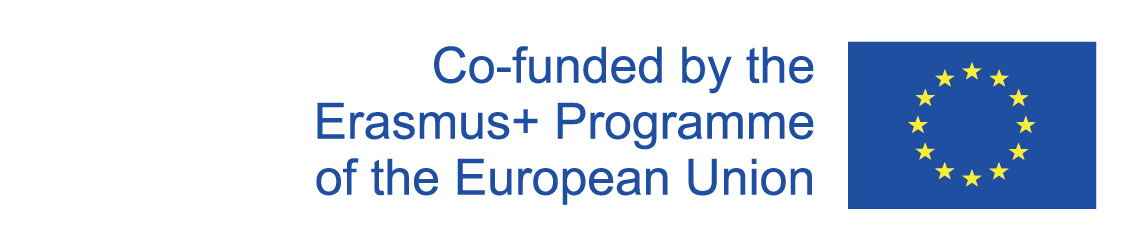 Vzdelávacie materiály
5
Factors influencing the demand

Demand, shifts in the curve
2020-1-SK01-KA226-SCH-094350
12
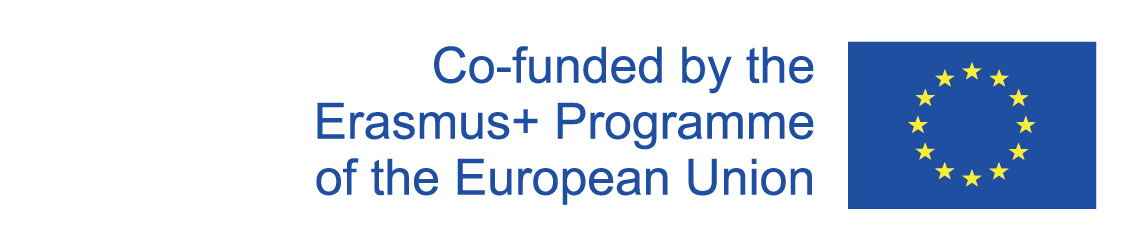 Sources:

Novák J., Šlosár R., Základy ekonómie a ekonomiky, SPN Bratislava, 2008, ISBN: 978-80-10-01346-3

Orbánová D., Maturujem z ekonomiky a ekonómie, SPN Bratislava, 2014, ISBN 978-80-10-025575-6
2020-1-SK01-KA226-SCH-094350
13
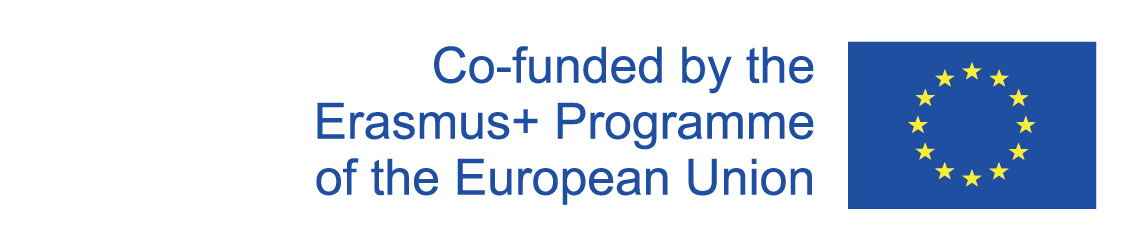 EN The European Commission's support for the production of this publication does not constitute an endorsement of the contents, which reflect the views only of the authors, and the Commission cannot be held responsible for any use which may be made of the information contained therein.
SK Podpora Európskej komisie na výrobu tejto publikácie nepredstavuje súhlas s obsahom, ktorý odráža len názory autorov, a Komisia nemôže byť zodpovedná za prípadné použitie informácií, ktoré sú v nej obsiahnuté.
2020-1-SK01-KA226-SCH-094350
14